EDGAR DALE’S CONE OF EXPERIENCE
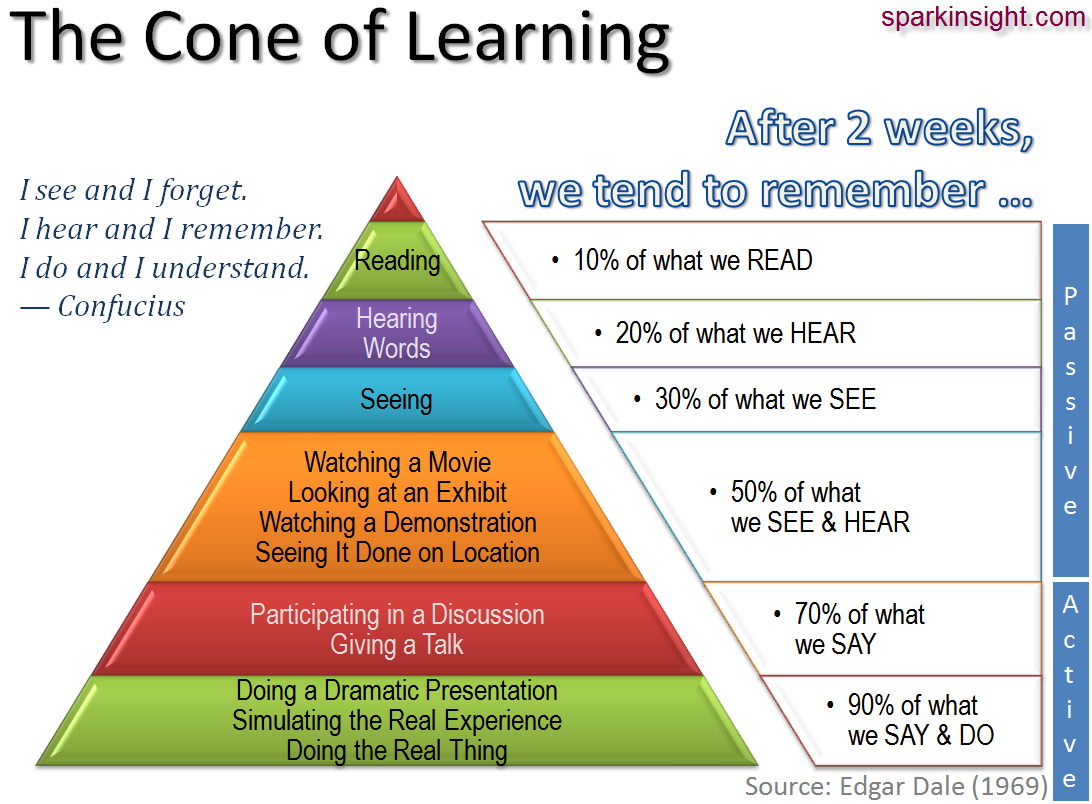 What is Dale’s cone of experience
The cone of experience is a pictorial device used to explain the interrelationships of the various types of audio-visual media, as well as their individual “positions” in the learning process.
 The cone's utility in selecting instructional resources and activities is as practical today as when Dale created it.
Principles on the cone of Experience:
The cone is based on the relationships of various educational experiences to reality (real life)
bottom level of the cone, "direct purposeful experiences," represents reality or the closest things to real, everyday life.
 The opportunity for a learner to use a variety or several senses (sight, smell, hearing, touching, movement) is considered in the cone.
Direct, Purposeful Experiences
direct participation with responsibility for the outcome
 the basis for the most effective and lasting learning
Disadvantage: not all things can be learned through direct, first hand experiencing
Contrived Experiences
an “editing” of reality
  substitutes for confusing or unmanageable first  hand experiences 
easier to handle, manipulate or operate 
Disadvantages: simplification leads to misconceptions, distorted views, and incomplete pictures of reality no freedom to handle expensive or fragile models, mock – ups, specimens, etc.
Dramatized Experiences
help get closer to certain realities that are no longer available at first hand 
stirring and attention getting
 participant learns to understand intimately the character he portrays
 teaches cooperative world
Disadvantages: time consuming without commensurate results participation is limited to few individuals
Field Trips
undertaken primarily for the purpose of experiencing something that cannot be encountered within the classroom
 a rich experience in learning about objects, systems, and situations 

Disadvantages: time-consuming expensive high exposure to danger /accidents inadequacy of the community’s resources
Demonstrations
visualized explanation of an important fact or idea or process
 may require nothing more than observation or students may be asked to do what has just been shown how to do

 Disadvantages: ideas or processes might not be interpreted or conceived very well visibility to all learners
Exhibits
present objects or processes
 exposure to new ideas, discoveries, inventions
 problems that may be encountered: too little space time – consuming maintenance
Television and Motion Pictures
a solution to time and space constraints
 provides “windows to the world” 
effective for presenting movement, continuity of ideas or events
  substitute for dangerous direct learning experiences 
Limitations:
 Expensive
 viewing problems
 timing with classroom lessons
  misconceptions about time, size, and ideas
Recordings, Radio, Still Pictures
attention – getting, particularly projected views
  concretized verbal abstraction
  Limitations: size of pictures or illustrations expensiveness of projected materials and equipment timing difficulties between radio shows and classroom lessons
Visual Symbols
chalkboard/whiteboard, flat maps, diagrams, charts
 fits the tempo of presentation of idea, topic or situation
  very easy to procure and prepare 
 Limitations: lack of ability to use the media size of visuals simplification of visual materials leads to misconceptions
Verbal Symbols
principal medium of communication 
bear no physical resemblance to the objects or ideas for which they stand 
 may be a word for concretion, idea, scientific principle, formula or philosophic aphorism
 Disadvantage: highly abstract
Thank you